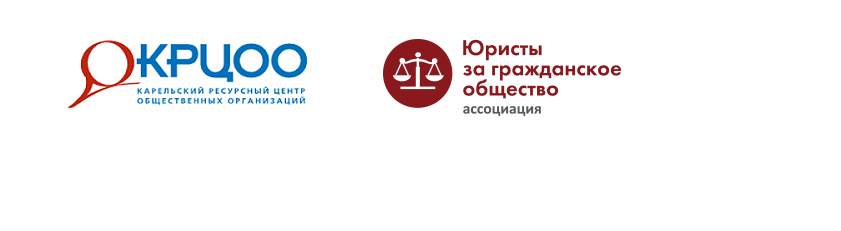 «Актуальные изменения некоммерческого законодательства»
Екатерина Исакова, юристАссоциации «Юристы за гражданское общество», юрист НП «Карельский ресурсный Центр общественных организаций»
***Встреча проходит в рамках Проекта «Правовая поддержка НКО»  Ассоциации «Юристы за гражданское общество» при финансовой поддержке Фонда Президентских грантов.
КОНТАКТЫ
Группа ВКонтакте: https://vk.com/lawsonko10 
Екатерина Исаковаe-mail: ekaterinka_23@bk.ruтел: +7(963)7455594 (по будням с 16.30)
Очные консультации по предварительной записи
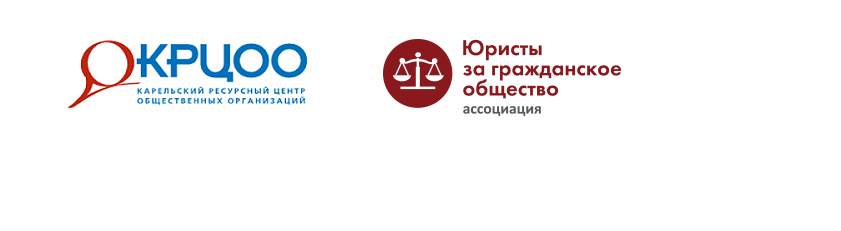 ДОБРОВОЛЕЦ ? =? ВОЛОНТЕР
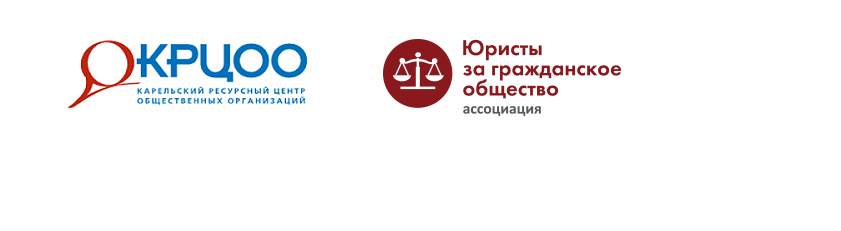 Заключение договора с добровольцем
Компенсация расходов (согласно п. 3 ст. 7.1 ФЗ “О благотворительной деятельности”:
расходы на наем помещения;
расходы на питание;
расходы на проезд до места назначения и обратно;  
оплата средств индивидуальной защиты ;
уплата страховых взносов на добровольное медицинское страхование добровольцев при осуществлении ими добровольческой деятельности;
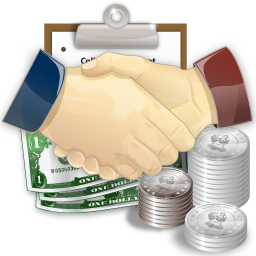 Может ли руководитель НКО быть добровольцем?
НЕТ
- заключение трудового договора с руководителем  является обязательным (ст. 16 Трудового кодекса РФ);
- трудовые отношения всегда возмездны;
ДА
- договор о безвозмездном оказании услуг в качестве руководителя организации (пр.: никто не получает заработную плату)
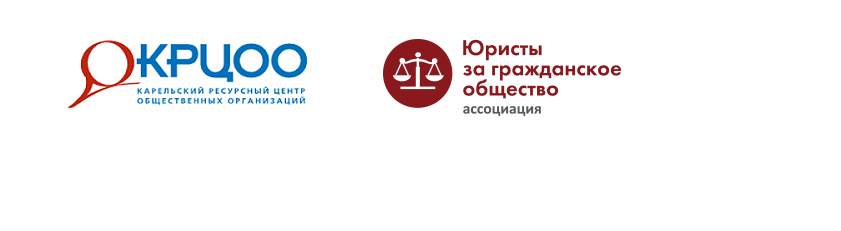 Компенсация расходов
п. 3.1. ст. 217 Налогового кодекса Российской Федерации:
Не подлежат налогообложению:
выплаты, производимые добровольцам в рамках гражданско-правовых договоров;
доходы в натуральной форме в виде форменной одежды и вещевого имущества, полученные добровольцами, волонтерами в рамках гражданско-правовых договоров;
ст. 420 Налогового кодекса Российской Федерации:
Не признаются объектом обложения страховыми взносами:
 выплаты добровольцам в рамках исполнения заключаемых  гражданско-правовых договоров на возмещение расходов добровольцев;
исключение: расходы на питание в размере, превышающем размеры суточных, предусмотренные п. 3 ст. 217 НК РФ
Расходы на питание:
не более 700 рублей за каждый день нахождения в командировке на территории Российской Федерации;
не более 2 500 рублей за каждый день нахождения в заграничной командировке.
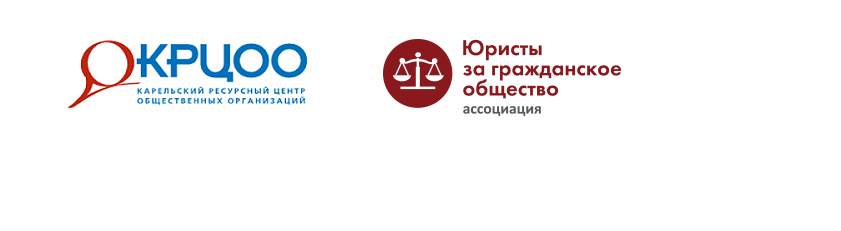 Учет вклада добровольца
Учет вклада добровольцев:
форма 1-СОНКО (отчет в органы статистики - Карелиястат http://krl.gks.ru/): средняя численность добровольцев;
софинансирование в виде добровольческого вклада (в рамках проекта).
количество добровольцев × количество часов × средний размер оплаты трула за 1 час
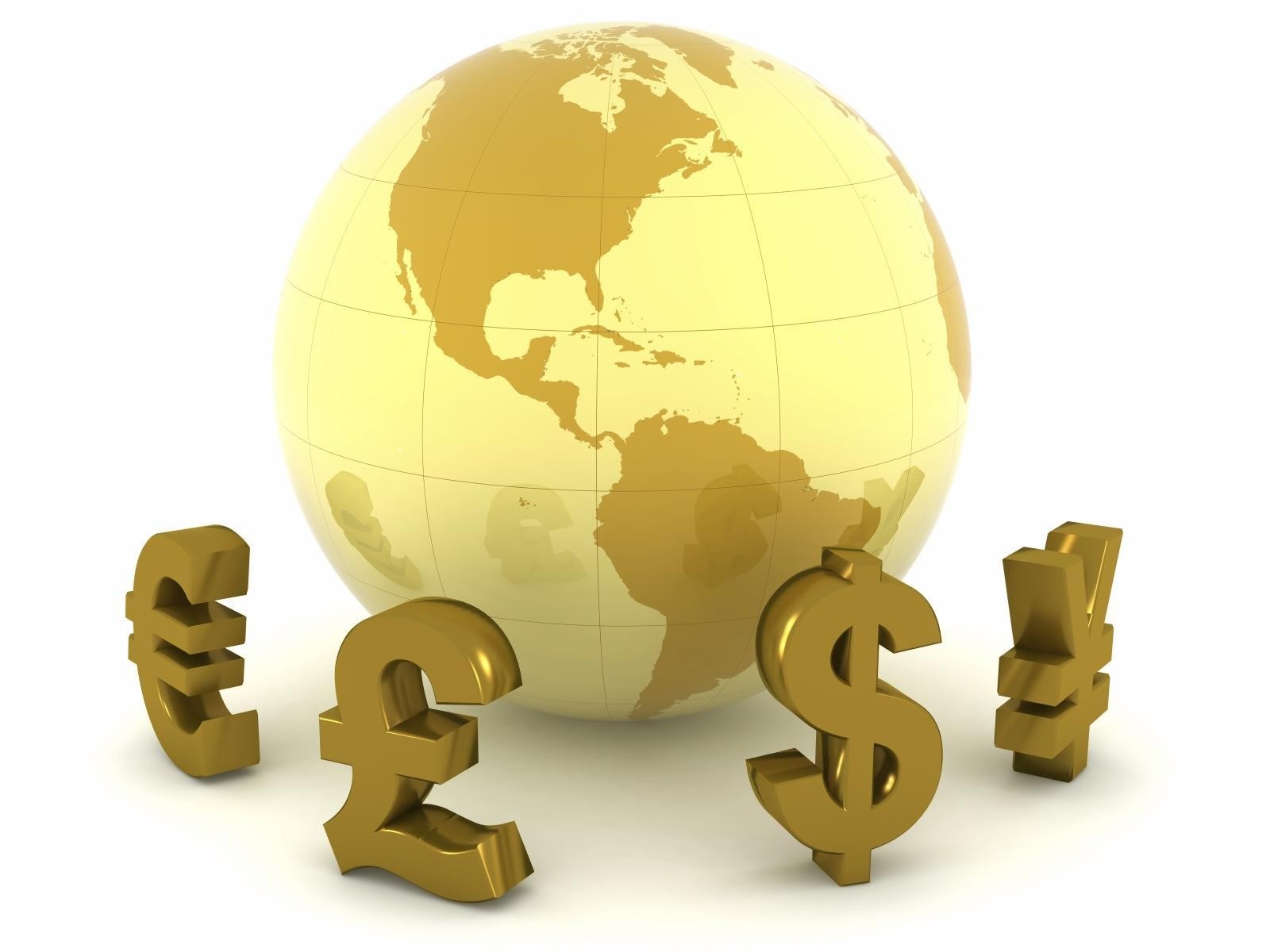 Валютные операции
Нормативно-правовая база
ФЗ «О валютном регулировании и валютном контроле»;
п. 2 ст. 14 ФЗ «О валютном регулировании и валютном контроле»
расчеты при осуществлении валютных операций производятся юридическими лицами - резидентами через банковские счета в уполномоченных банках, порядок открытия и ведения которых устанавливается Центральным банком Российской Федерации, а также переводами электронных денежных средств
Ответственность за нарушение валютного законодательства
Осуществление валютных операций, расчеты по которым произведены минуя счета в уполномоченных банках, влечет наложение административного штрафа на юридических лиц в размере от 3/4 до одного размера суммы незаконной валютной операции

Пересчет иностранной валюты в валюту Российской Федерации производится по действующему на день совершения или обнаружения административного правонарушения курсу Центрального банка Российской Федерации
Новое в отчетности перед ПФР
Форма СЗВМ-СТАЖ сдается на сотрудников, заключивших трудовые договоры, а также договоры гражданско-правового характера и авторские договоры.